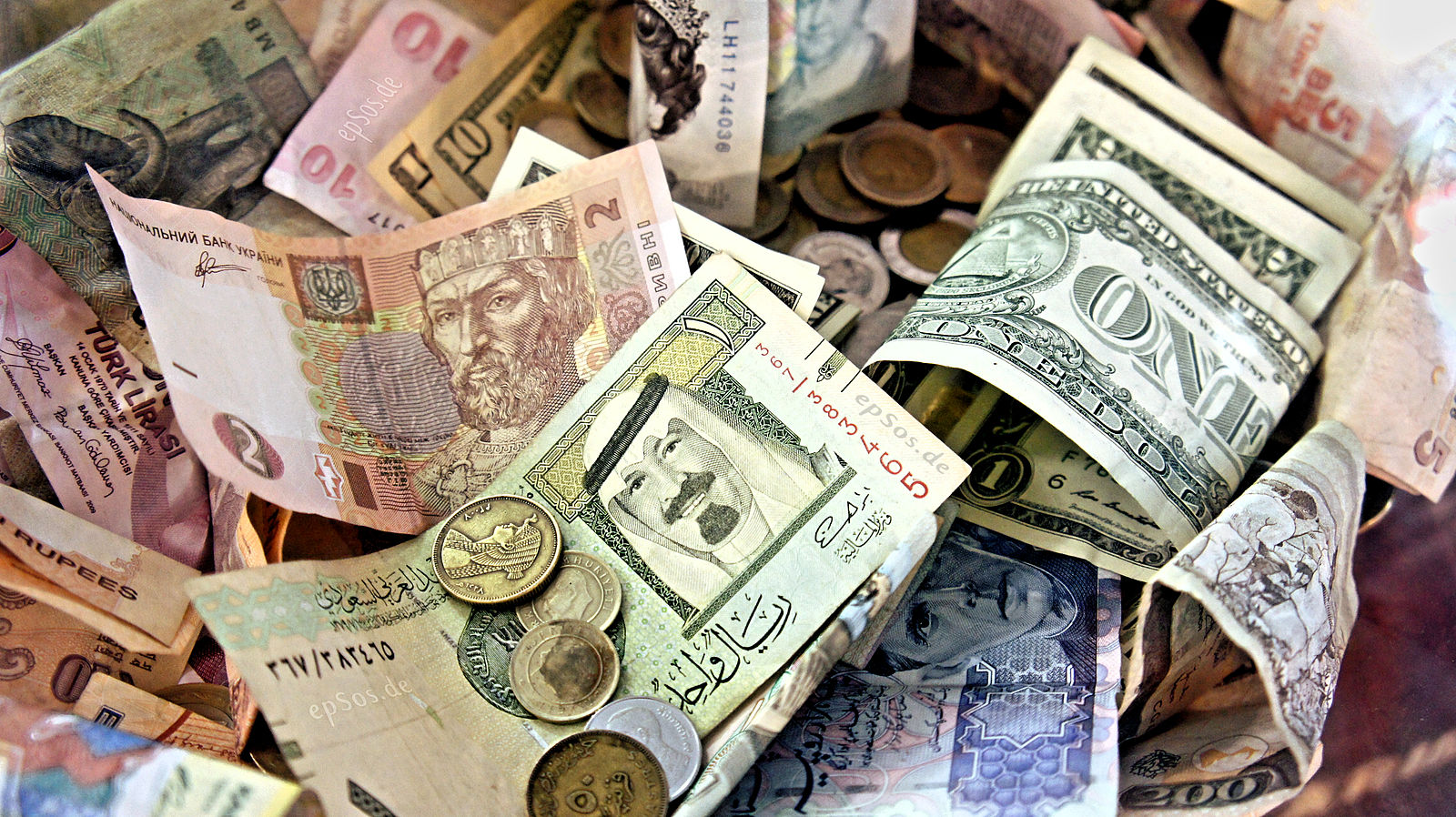 Class 16:
Alternate Cryptocurrencies
Cryptocurrency Café
UVa cs4501 Spring 2015
David Evans
flickr cc: epSos.de
Plan
Project 2
Final Project
	Proposals due Thursday
Alternatives to Bitcoin
	Memory-hardness
	Useful proofs of work?
1
Estimating Mining Cost
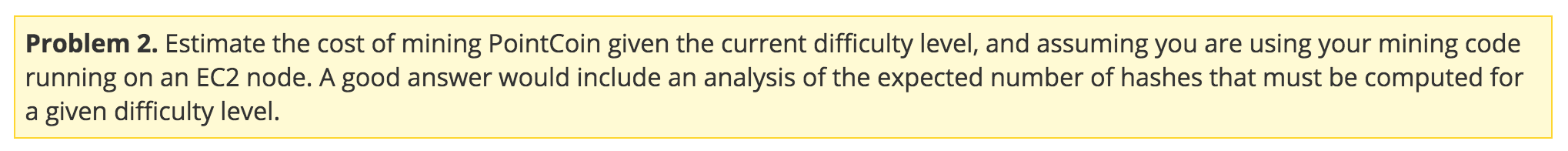 90 days
$8,161.10
$7,521,228
374362.67 years
$0.000087
$0.148
$0.00036
$0.00037
$0.
$0.0022
2
90 days
$8,161.10
$7,521,228
374362.67 years
“Given the fact that I’ve just found a block, I suspect that something went amiss in my calculation here.”
3
Joseph Weate’s answer:
Using the output log of my miner.go, I can see that my code produces (on average), 1.5 million hashes in 5 seconds.  This results in a hashing rate of 300,000 hashes/sec.   With the current difficulty at 310 million, this would take my code 17.2 minutes to find a block.  A block has the value of 10 pointcoins.  Thus it takes 1.7 minutes (about 100 seconds) to mine 1 pointcoin.  The cost for an amazon EC2 - t2.micro node, the cost is 1.3 cents per hour.  This would mean that the cost to mine 1 pointcoin costs 0.036 cents ($0.00036).

Going off the "value" of pointcoin ->based off a pizza transaction.  150 pointcoins has the value of a $22.27 pizza from papa johns.  This would create an individual pointcoin to be worth 14.8 cents.  
Mining is worth it.
4
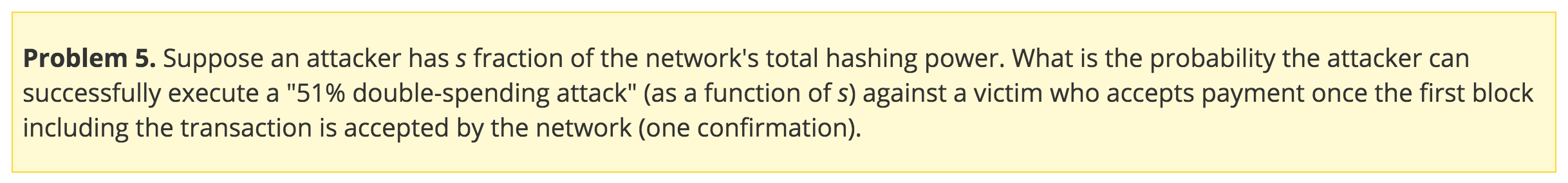 5
6
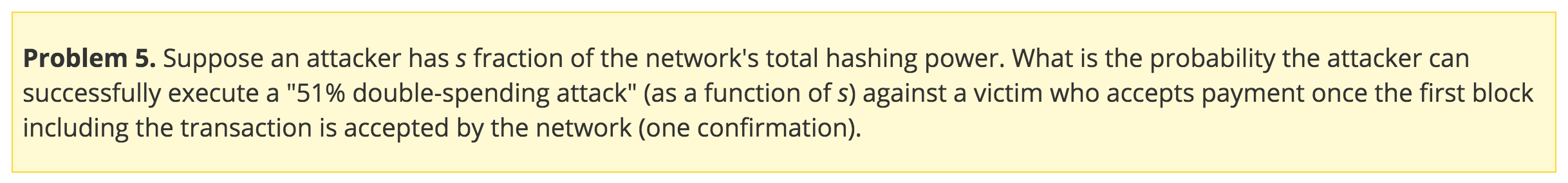 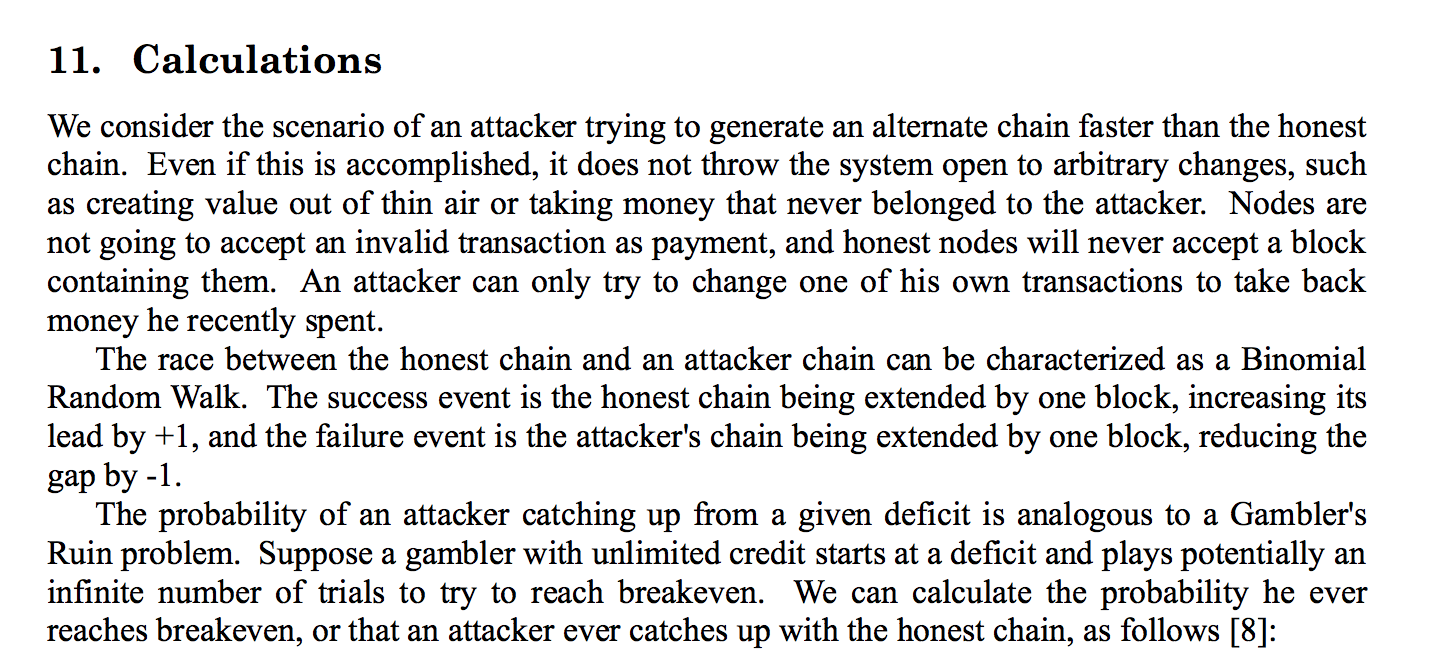 7
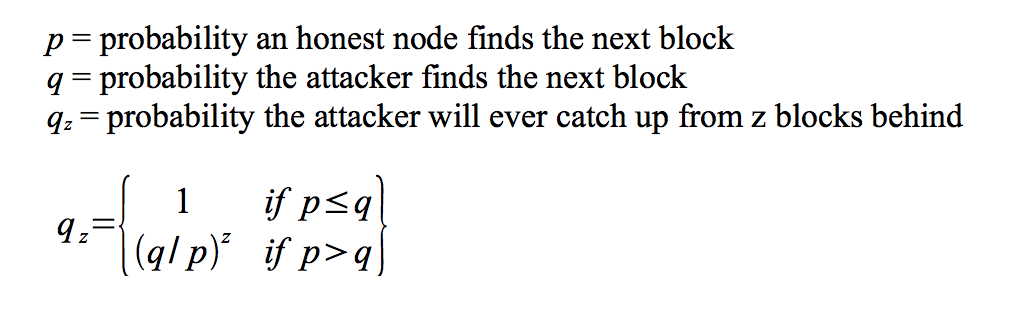 8
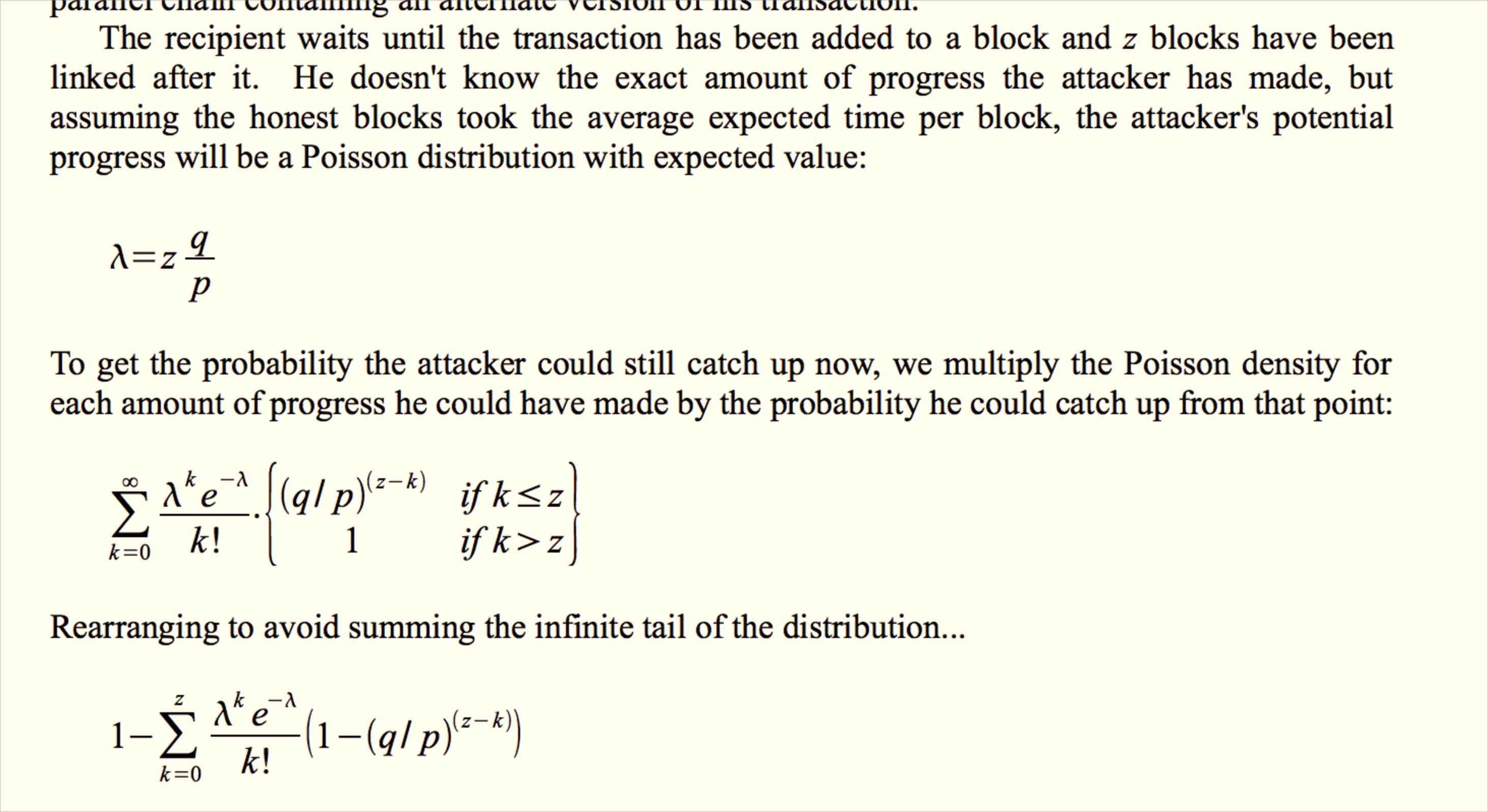 9
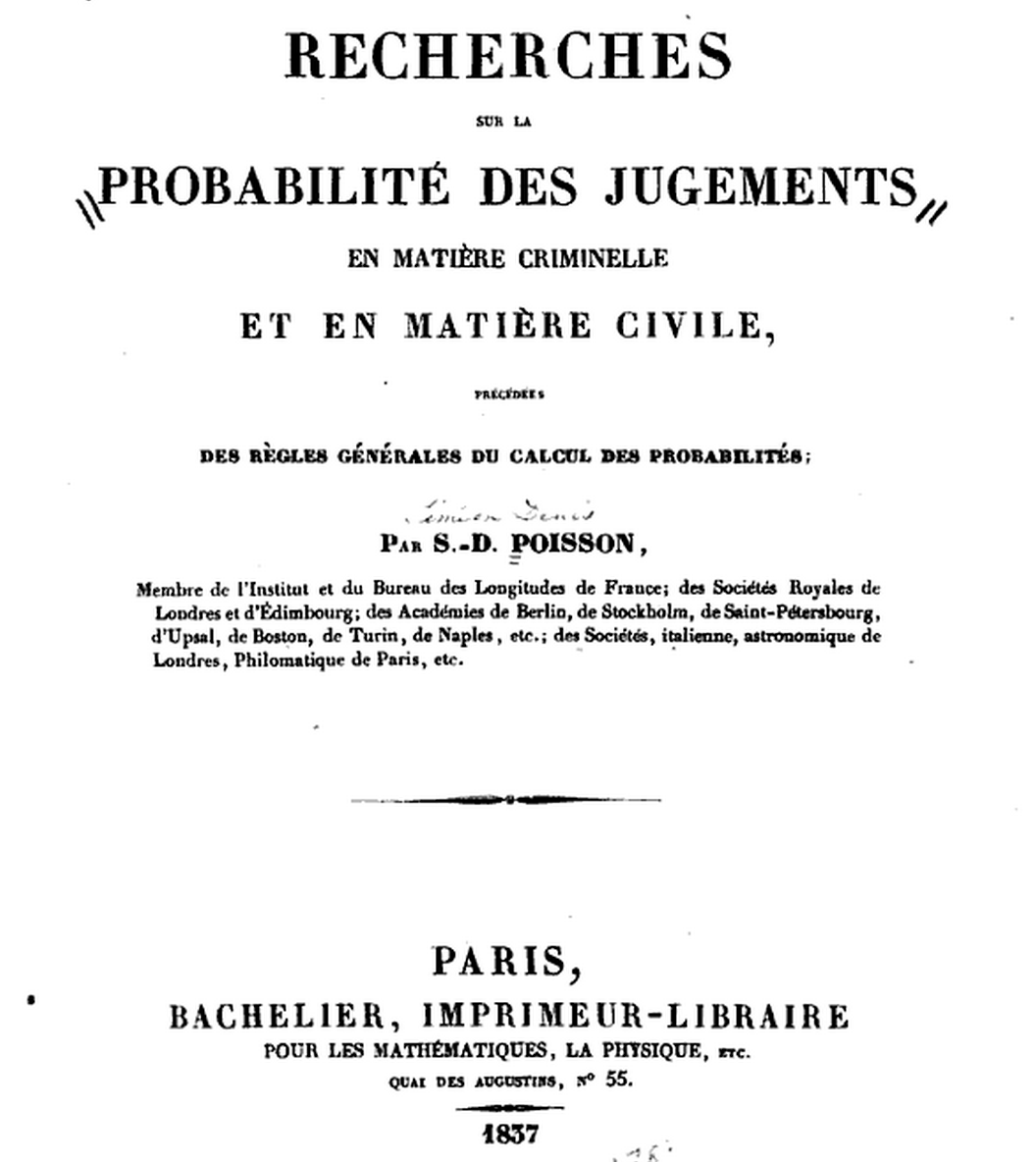 Pr(number of    occurrences = k) 
= λke-λ / k!
10
Final Project
Other than possible quizzes and readings questions, this is the last assignment (with several deliverables).
Project Proposals
	Due: Thursday (March 19)
Presentations about project ideas: April 1
First deliverable: April 5
Final presentations + reports: end of semester
11
Project Proposals
Title of your Proposal - a short title that should get across what you are doing.
Team members list - a list of everyone on your team.  You should `cc:` all the team members in the email so I have one email to reply-all to that will reach your full tem.
Motivation - explanation of why your project topic is worthwhile.
Project Plan - what you plan to do.
First deliverable - description of what you will have ready to submit for the first deadline, Sunday, 5 April (note that you will be presenting about your project in class on Wednesday, 1 April).
12
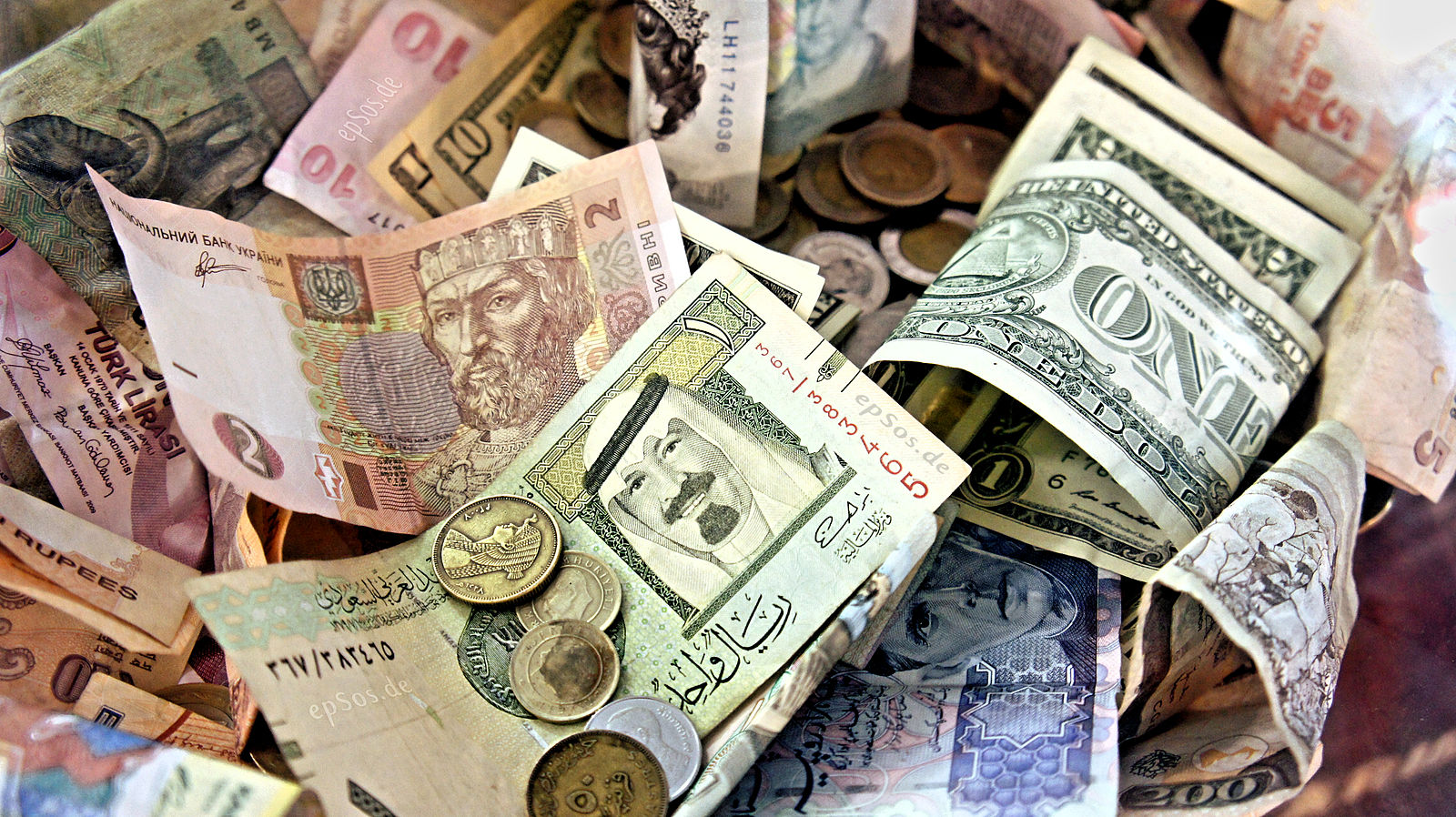 Alternate Cryptocurrencies
13
Currency
14
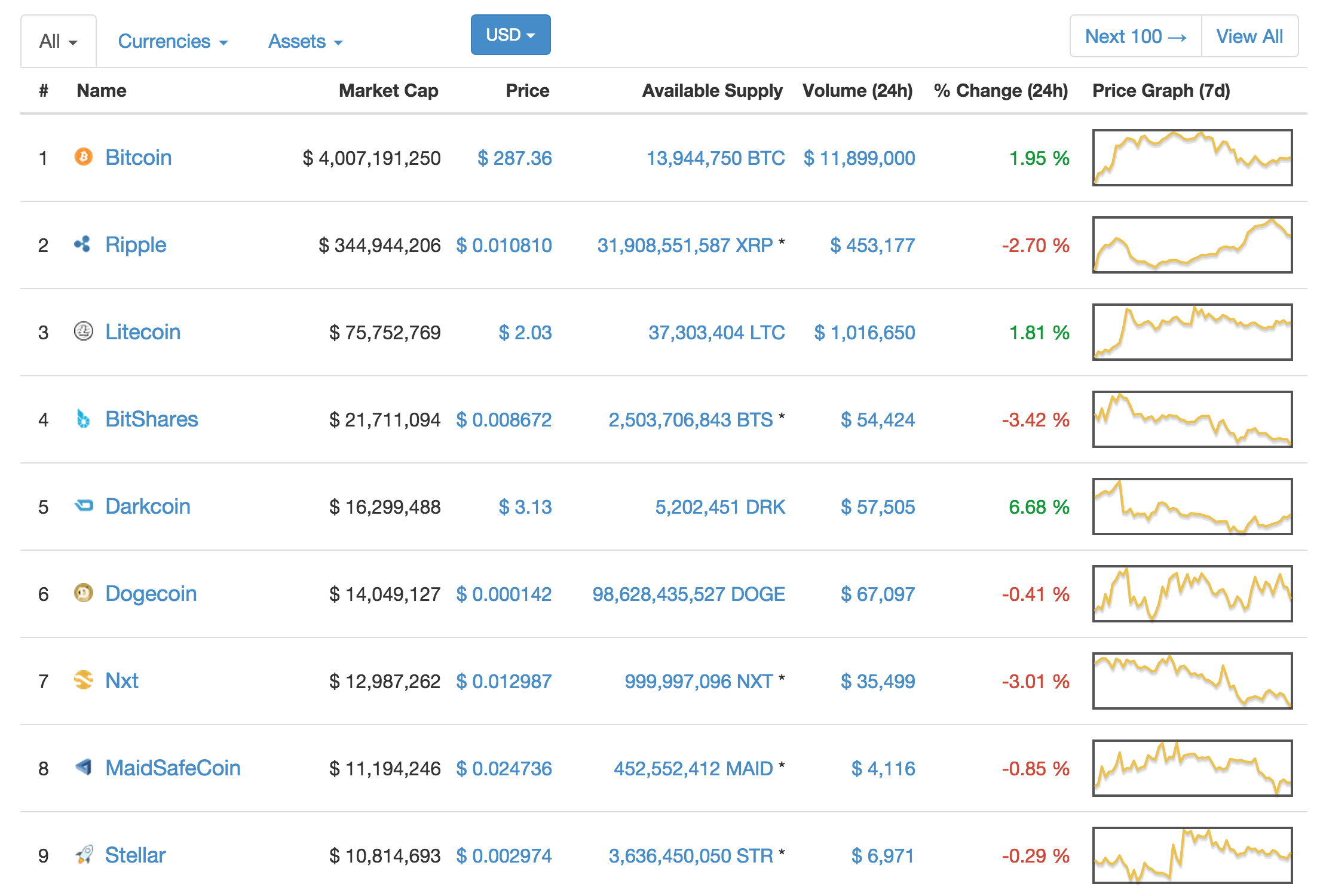 http://coinmarketcap.com/
15
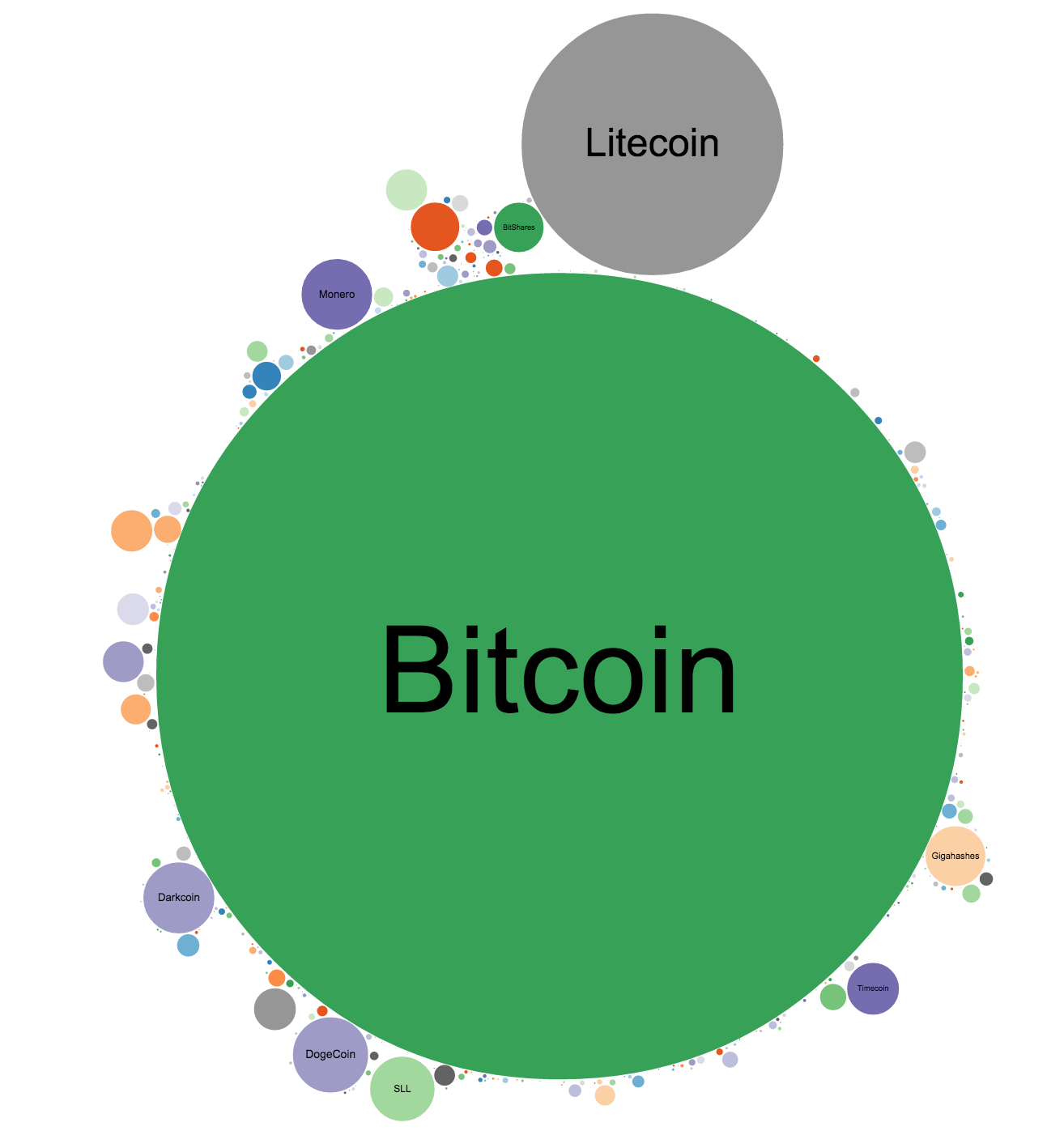 https://www.cryptocoincharts.info/coins/graphicalComparison
by trading volume (not market cap)
16
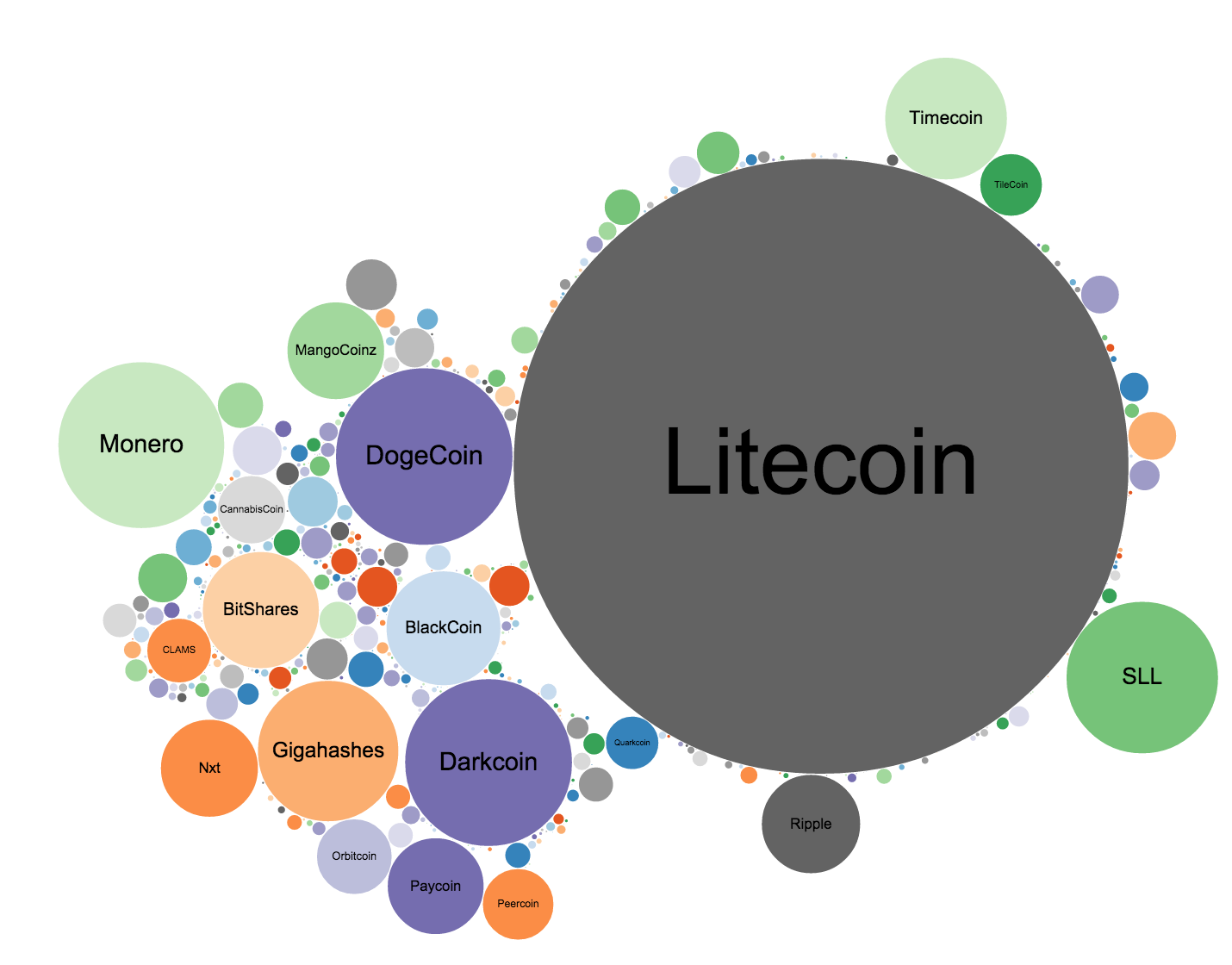 Ripple: last 24 hours,
volume 90 BTC
17
What is the Market Cap of PointCoin?
18
http://blockexplorer.bitcoin-class.org/
Block 3652 means there are 36520 PointCoins in existence.
19
http://blockexplorer.bitcoin-class.org/
Block 3652 means there are 36520 PointCoins in existence.
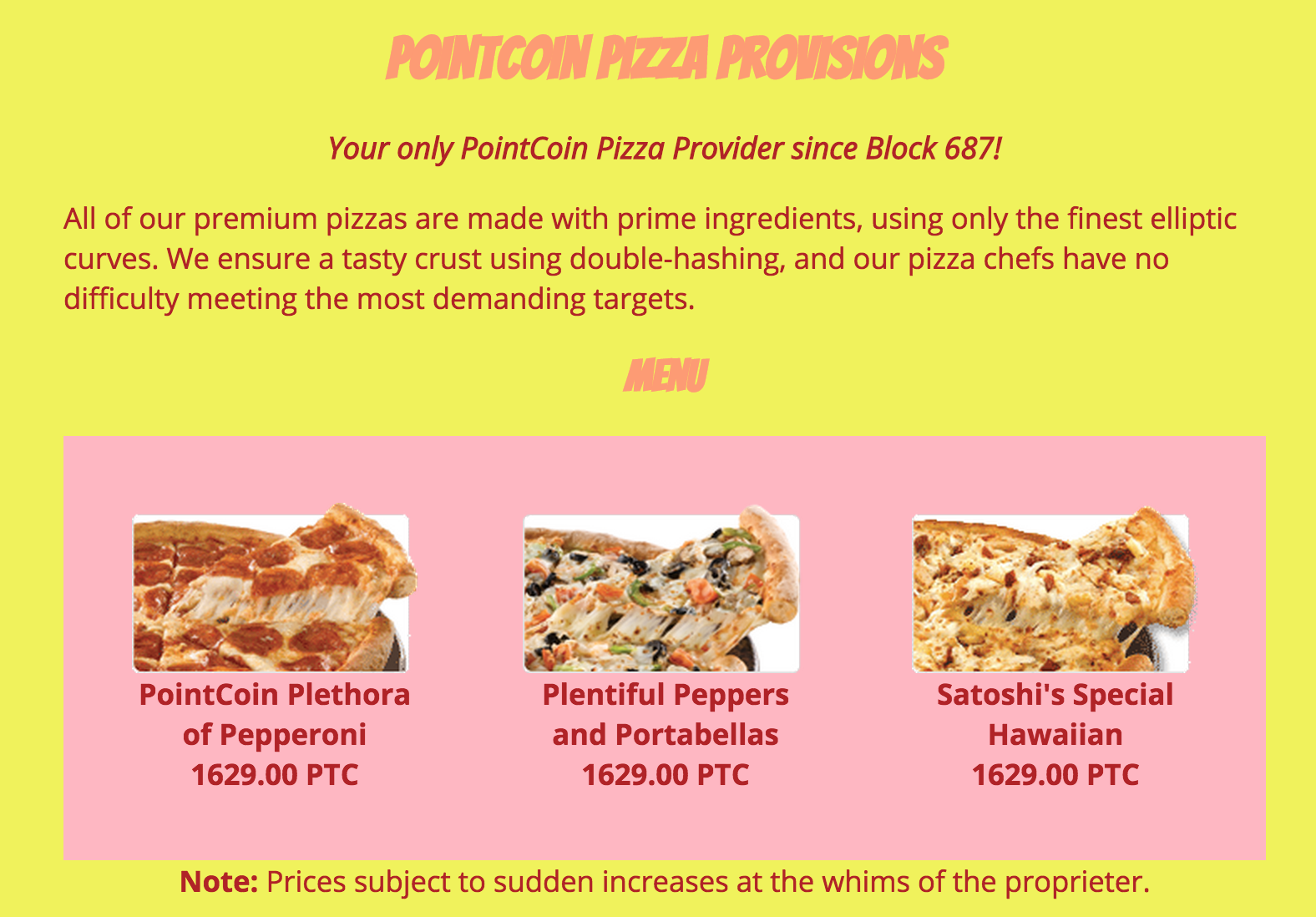 Market Cap:
36520 / 1629 = 
22.42 pizzas delivered 
= $450.
http://coinmarketcap.com/6
20
Example (“Uninteresting”) Altcoin
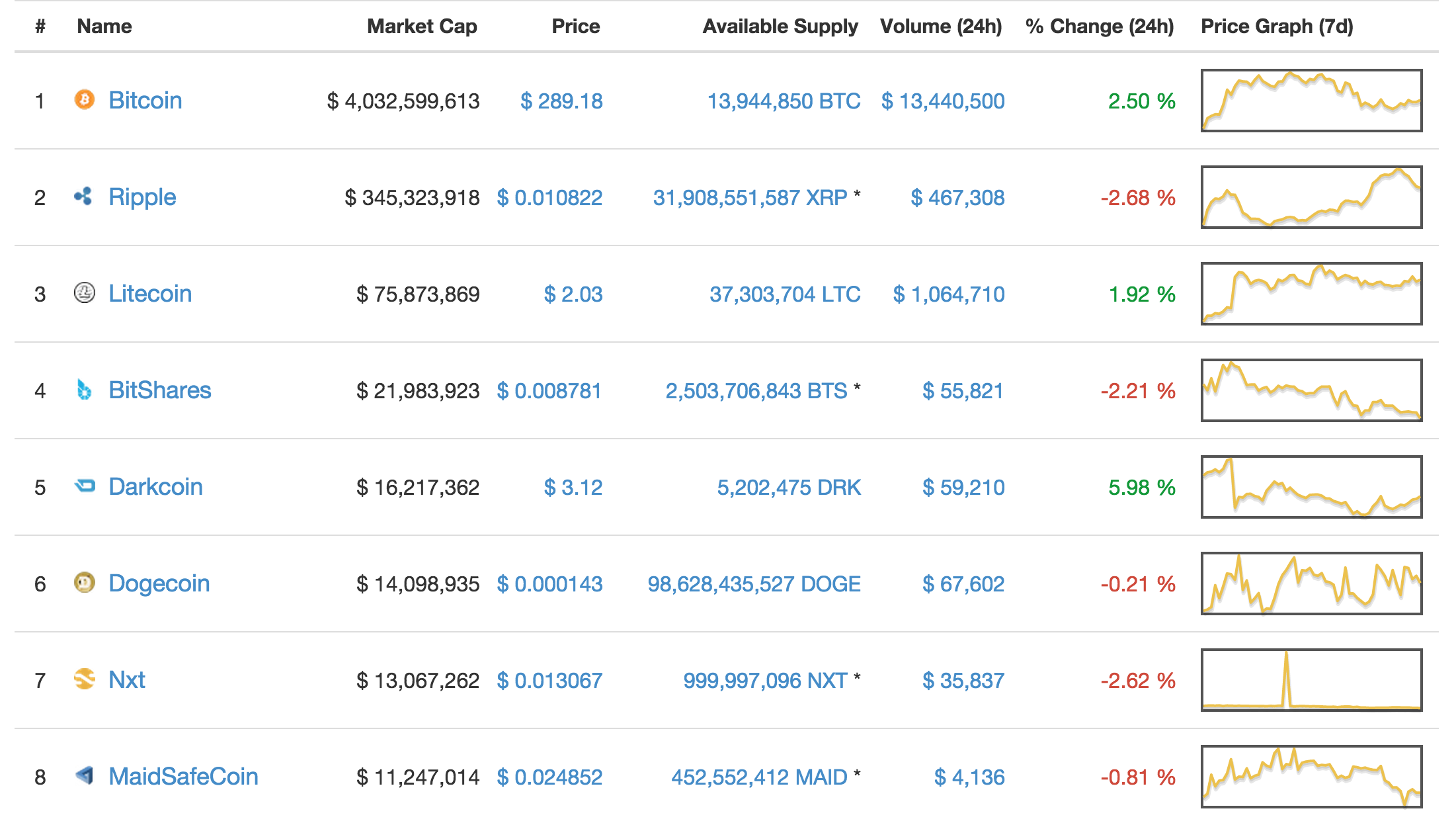 21
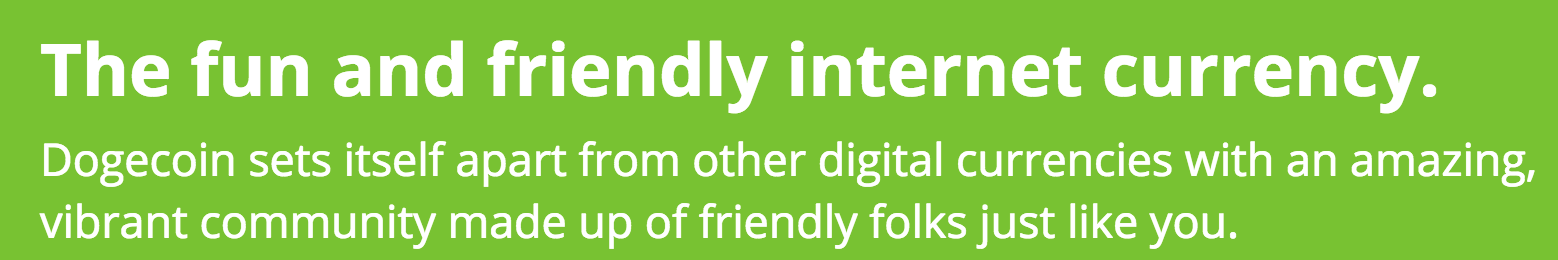 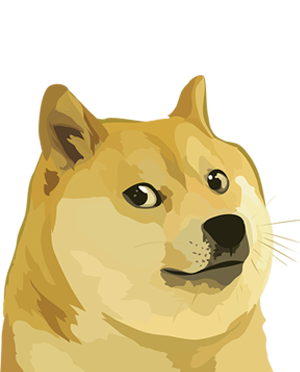 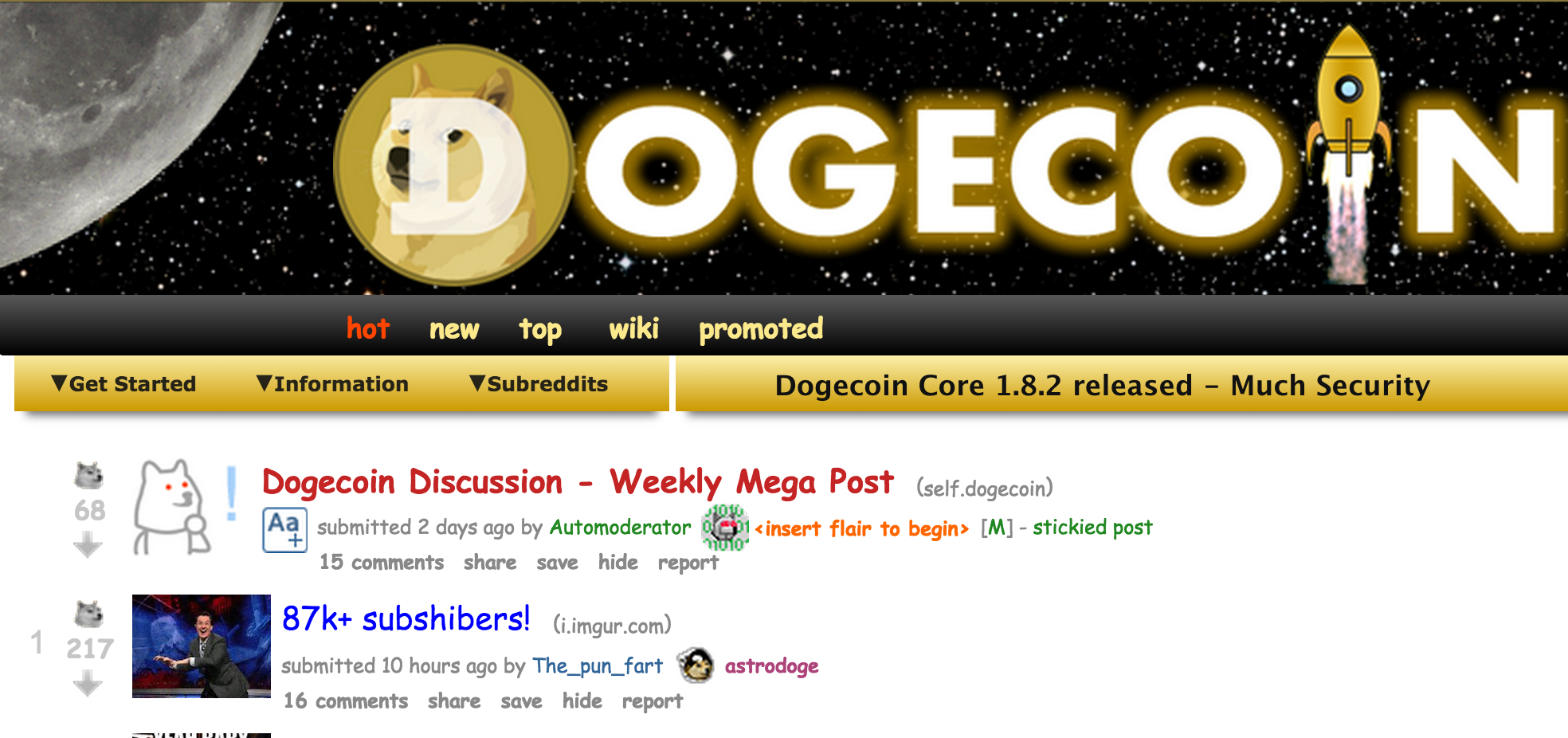 22
Dogecoin Design
Target block time: 10 minutes
Proof-of-work: SHA256 double hash(BH) < difficulty
Supply: 21 million limit, mining subsidy halving
Bitcoin [Jan 2009]
Target block time: 2.5 minutes
Proof-of-work: scrypt hash
Supply: 84 million limit, same way as BTC
Litecoin [Oct 2011]
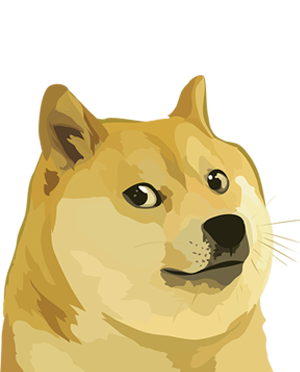 Dogecoin [Dec 2013]
Target block time: 1 minute
Proof-of-work: scrypt hash
Supply: no limit, 100B + ~5B/year
(originally: random block reward!)
23
Use SHA-256 or a different hash?
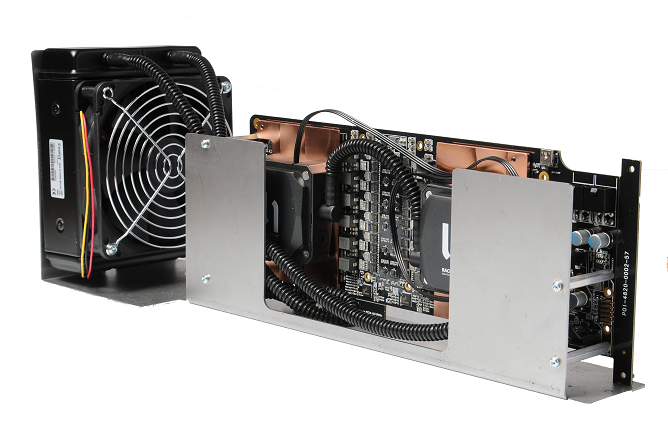 24
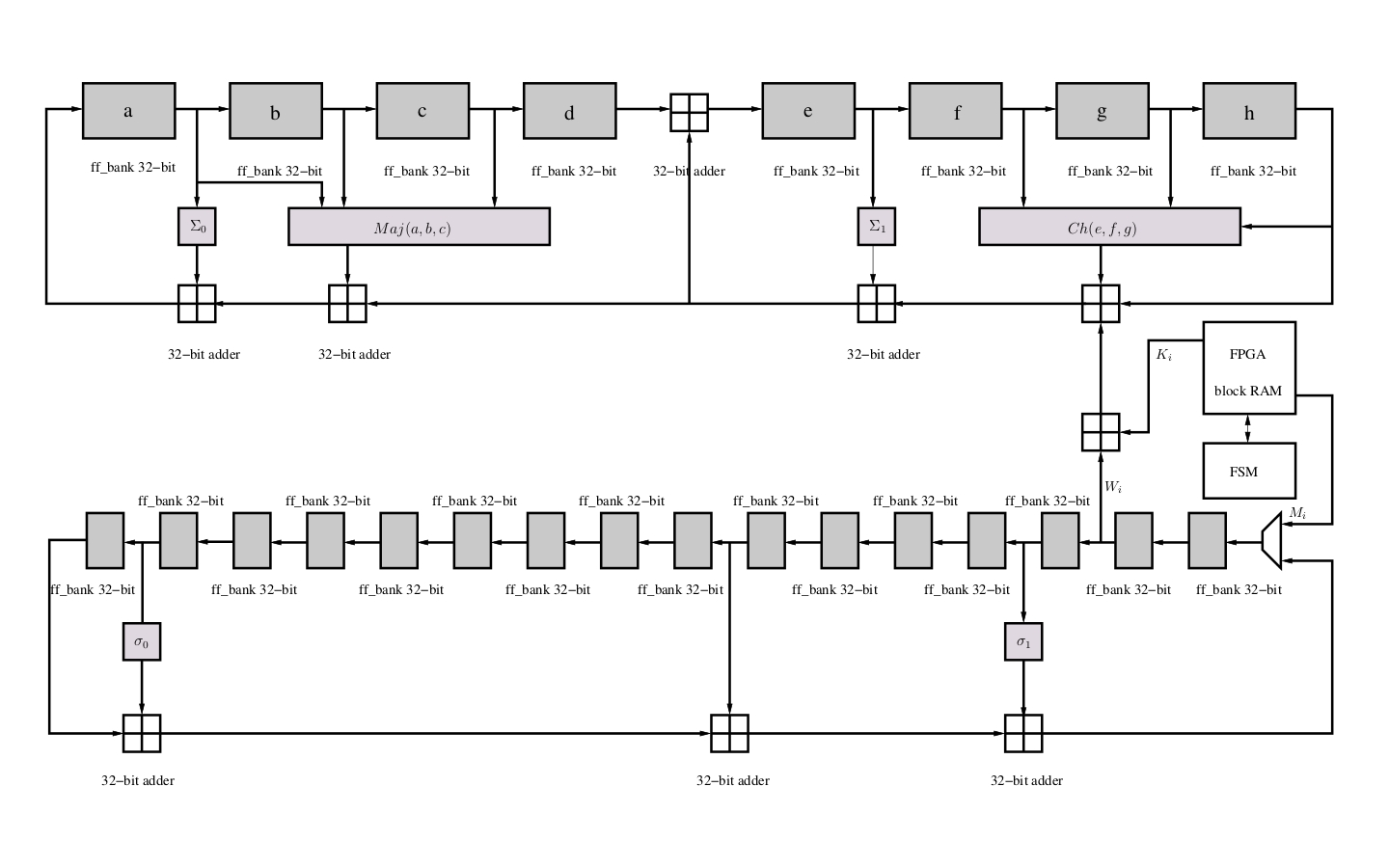 http://opencores.org/project,sha256core
25
scrypt hash function [2009]
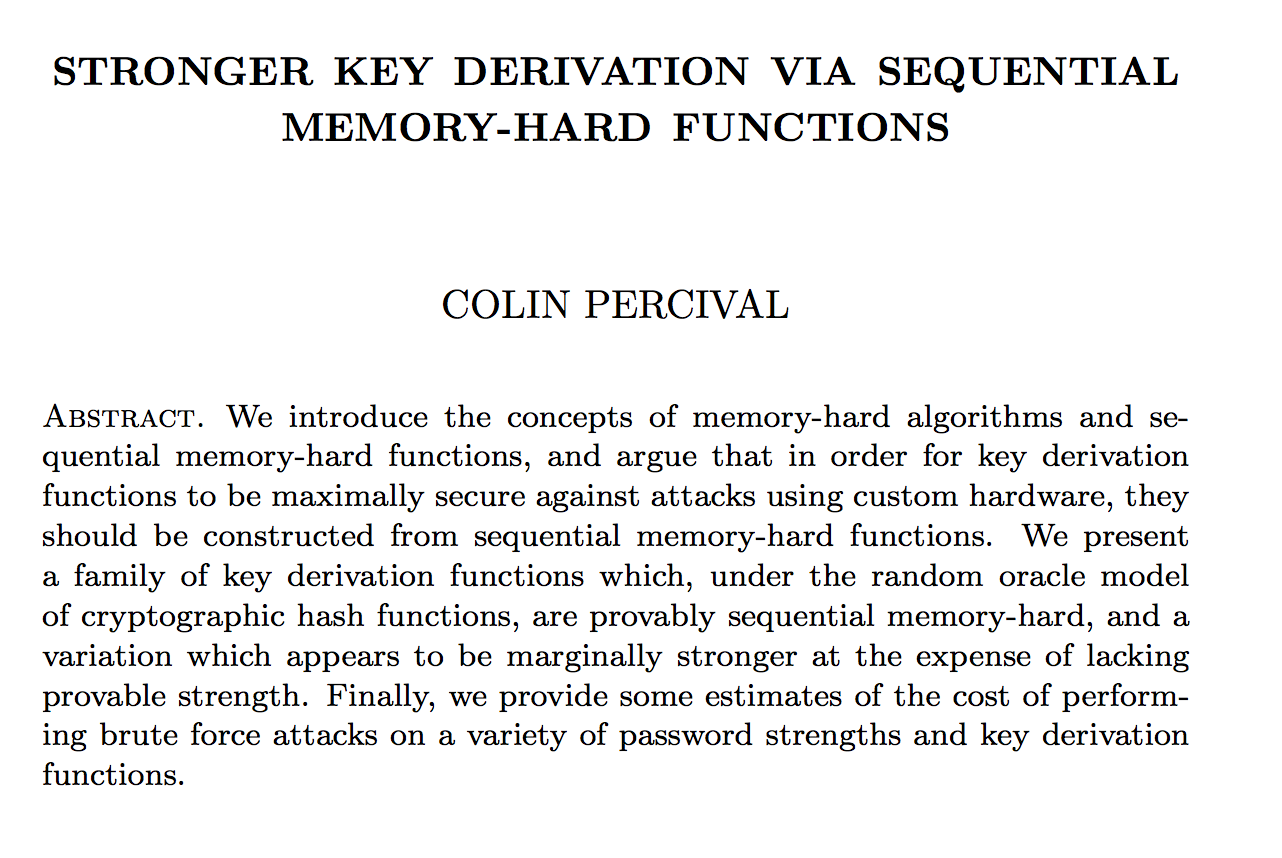 26
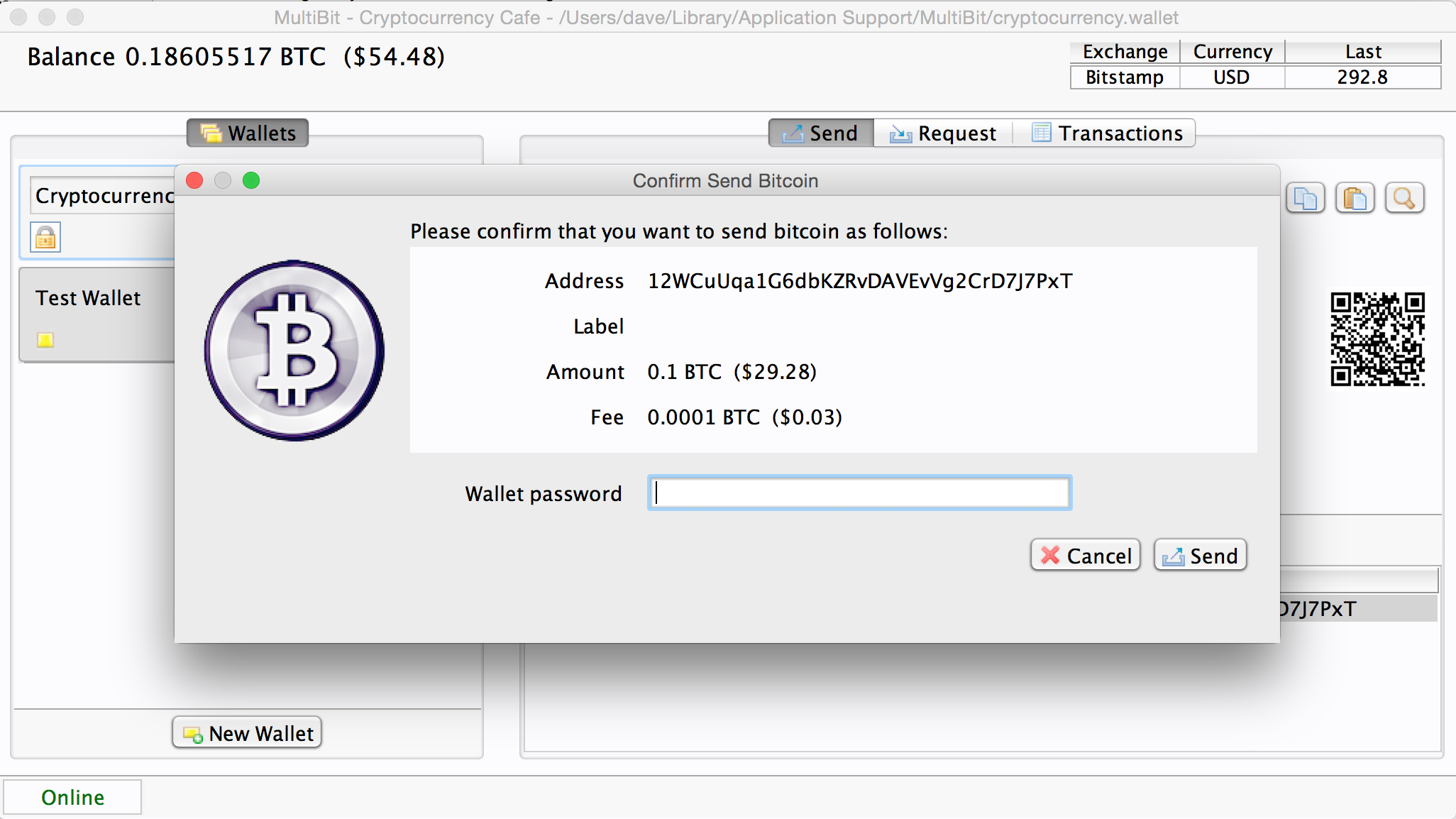 27
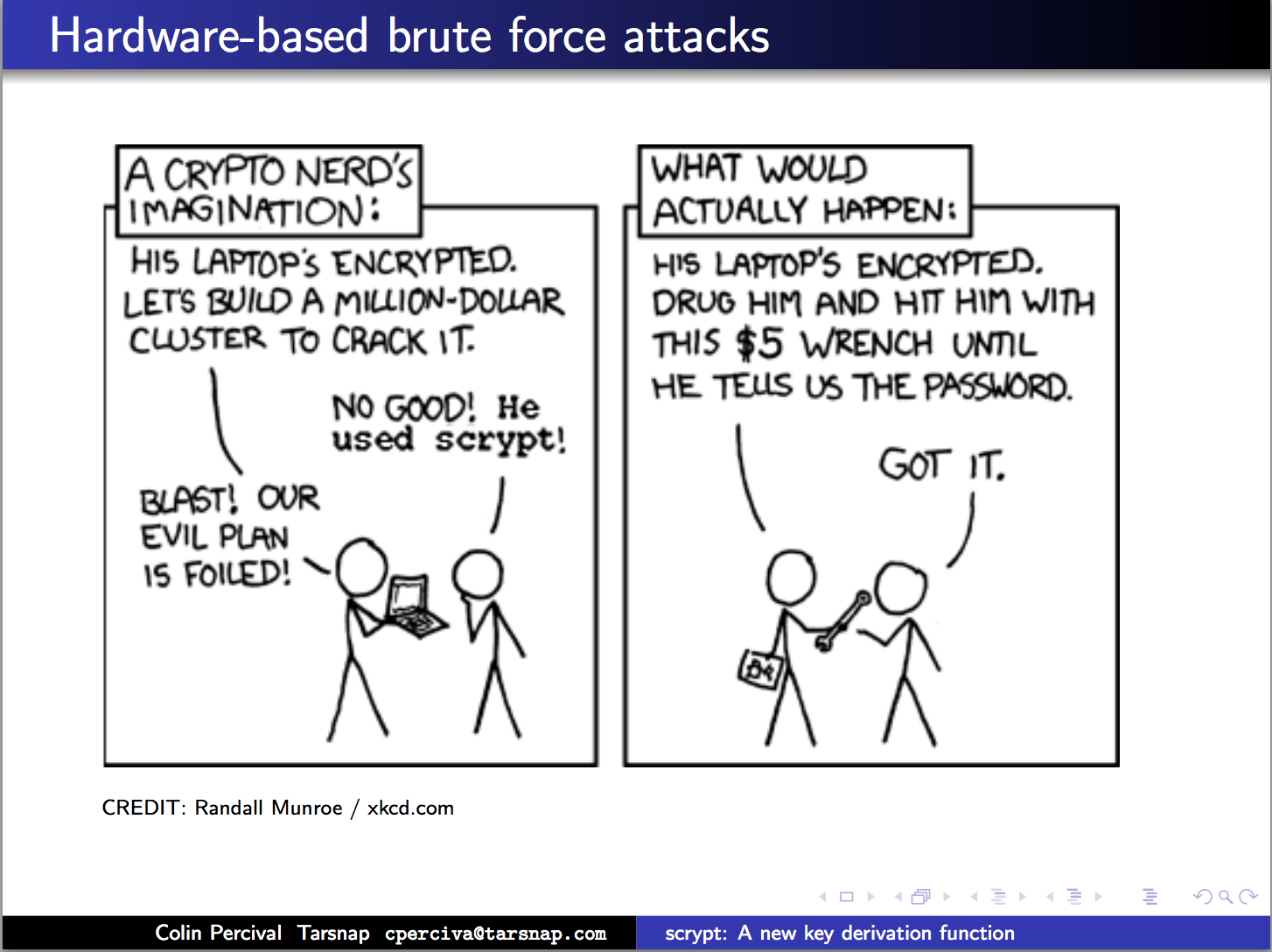 28
Memory-Hard Algorithm
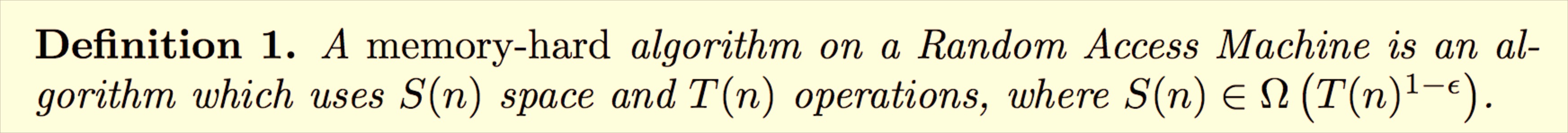 (From Percival’s paper)
29
Simple Candidate
mh-hash(x):
   prng = seed(x)
   result = 0
   for nrounds:
        result = result XOR mem[prng.next()]
   return result
30
Sequential Memory-Hard Algorithm
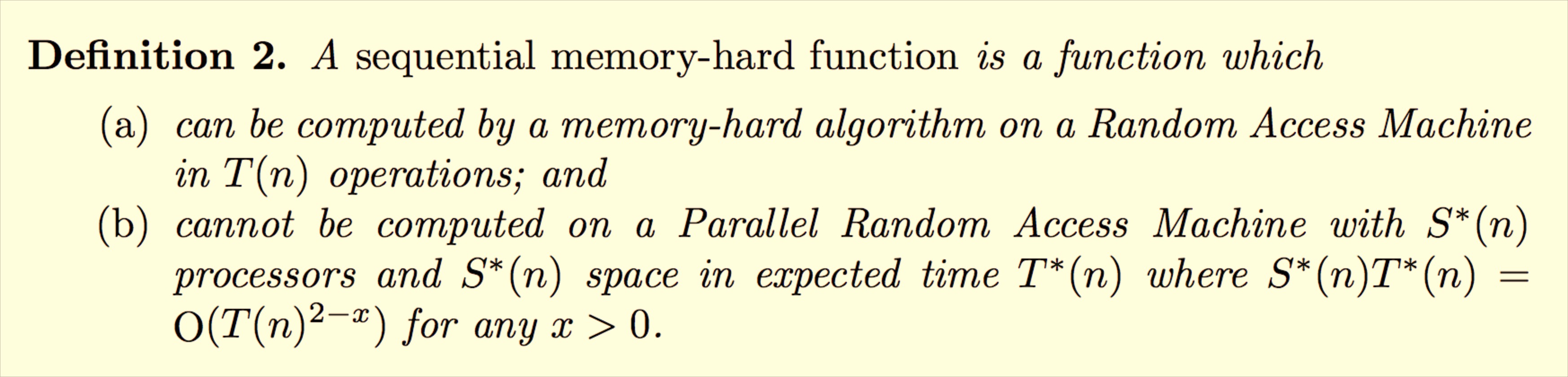 (From Percival’s paper)
31
mh-hash(x):
   prng = seed(x)
   result = prng.next()
   for nrounds:
        result = result XOR mem[result] XOR prng.next()
   return result
32
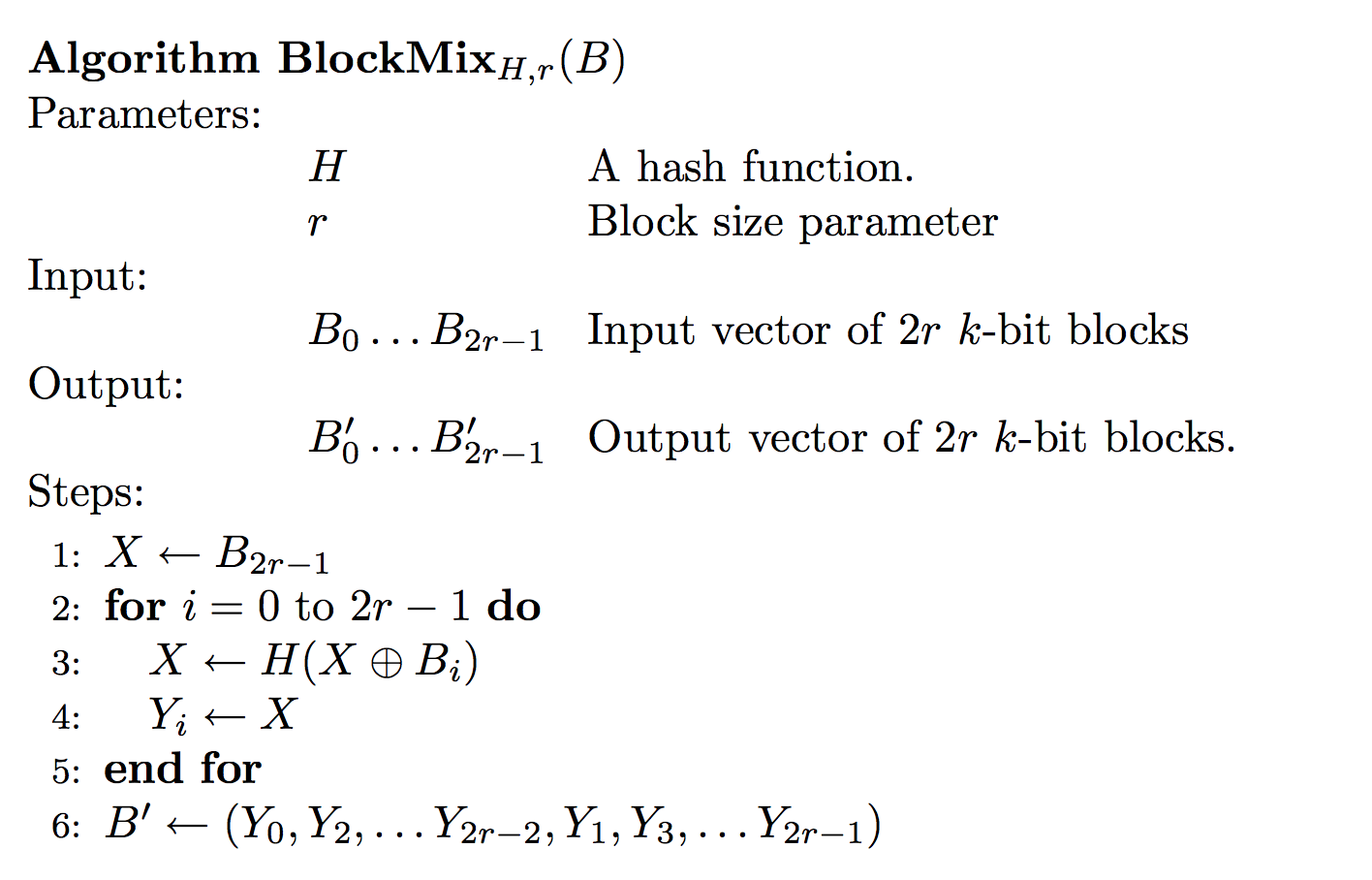 33
Litecoin Mining Hardware (?)
https://litecoin.info/Mining_hardware_comparison
34
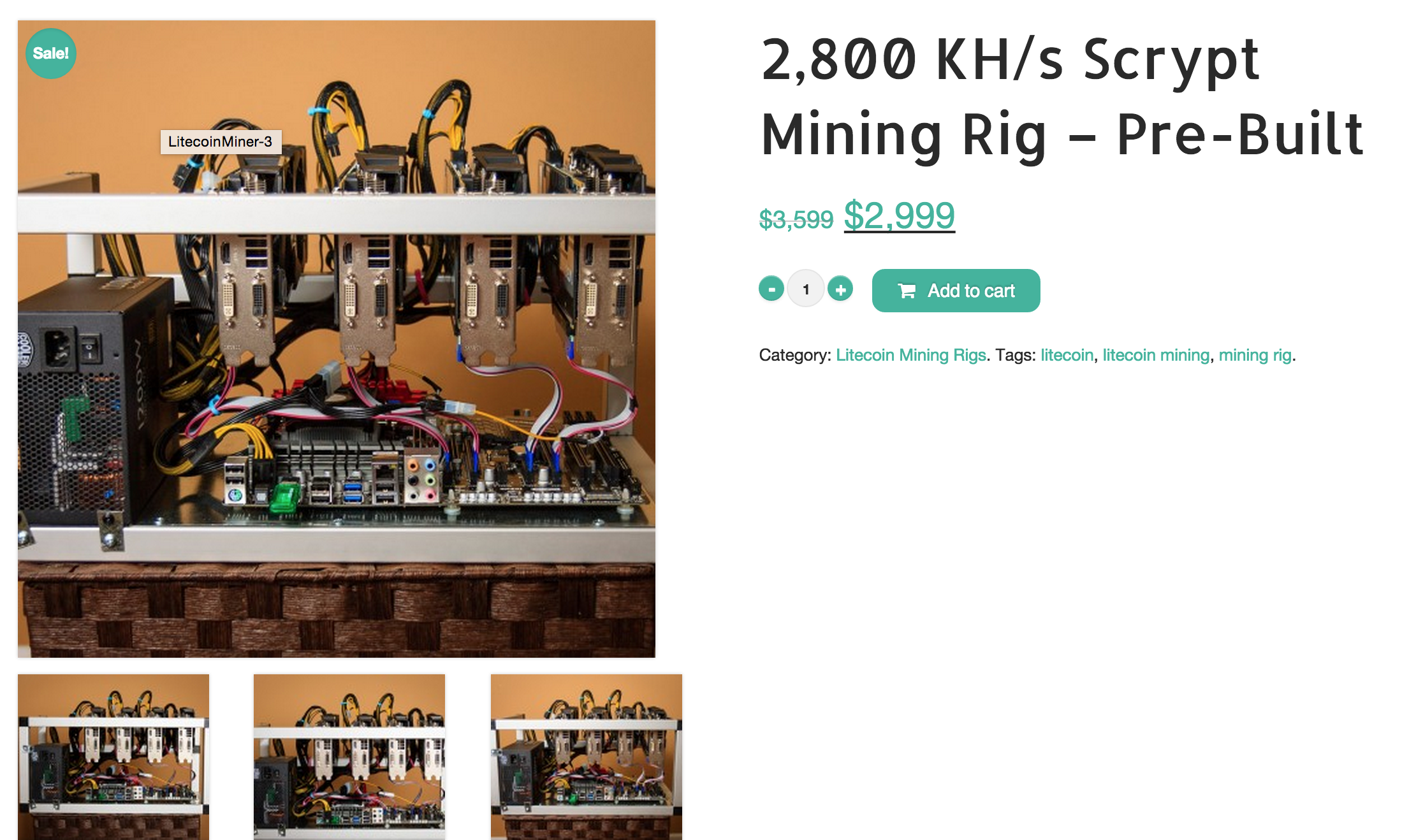 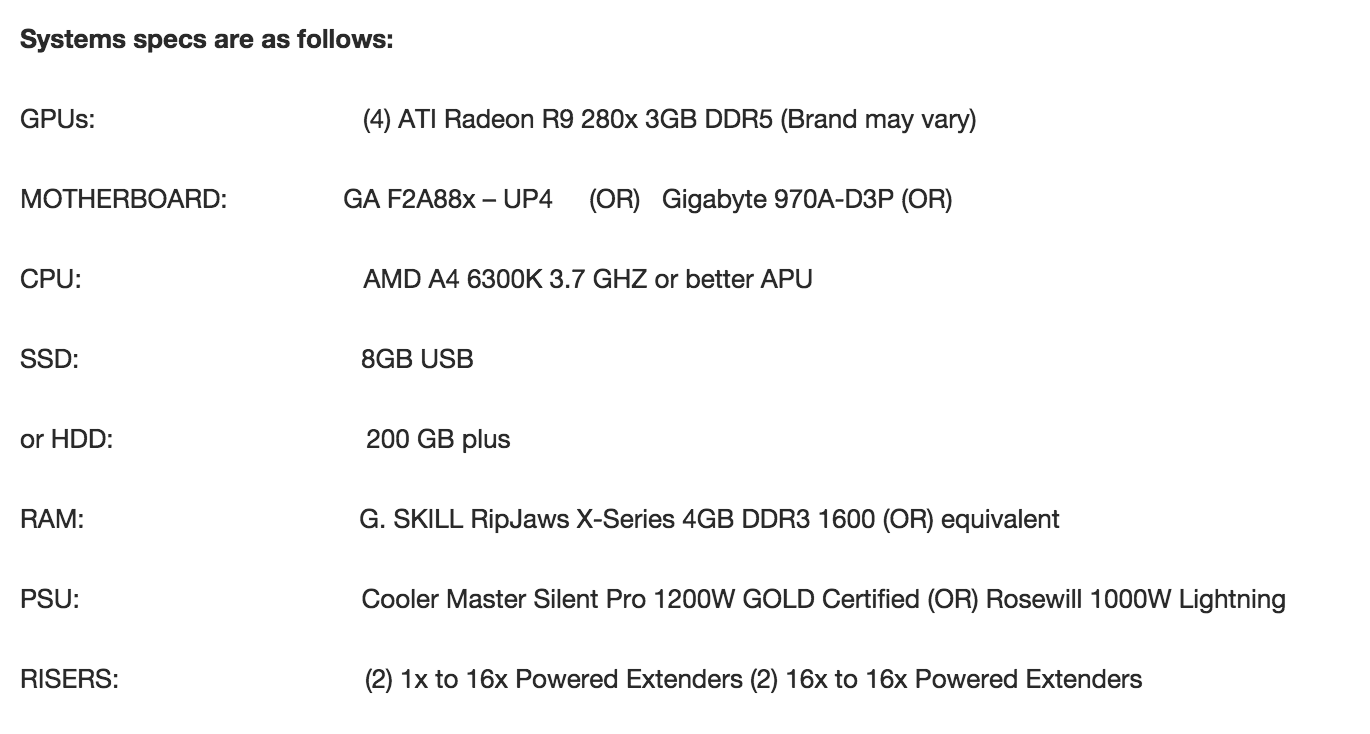 35
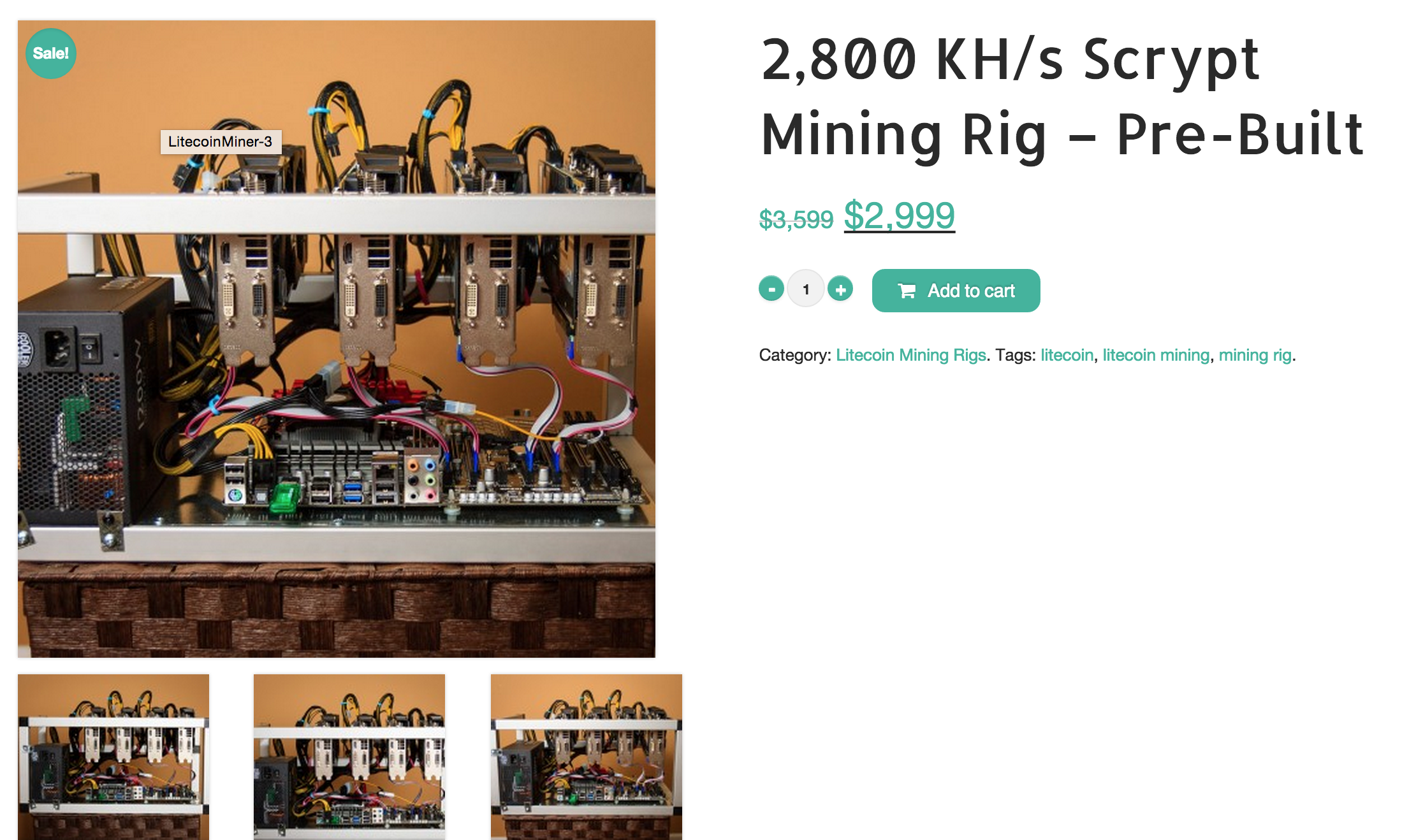 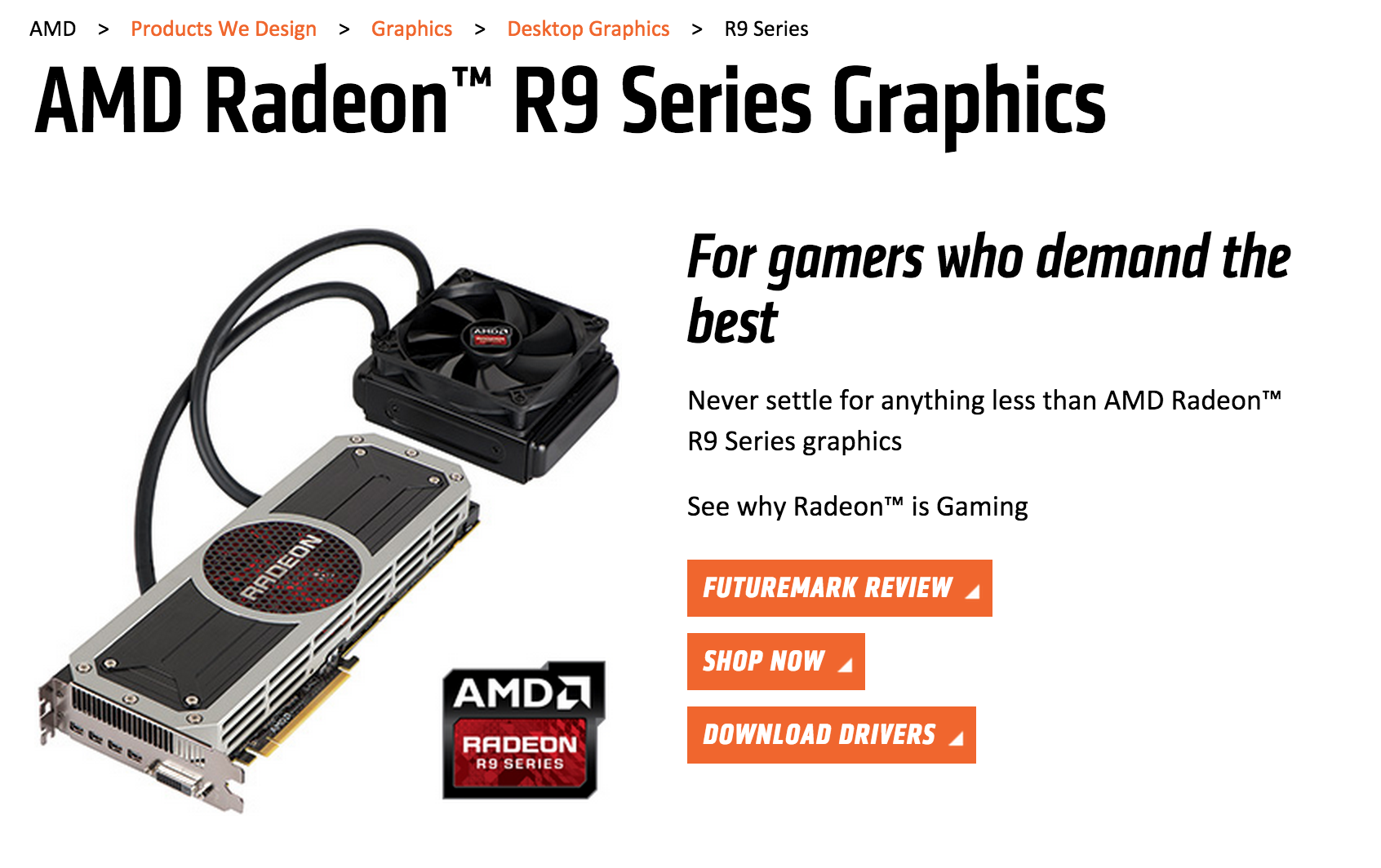 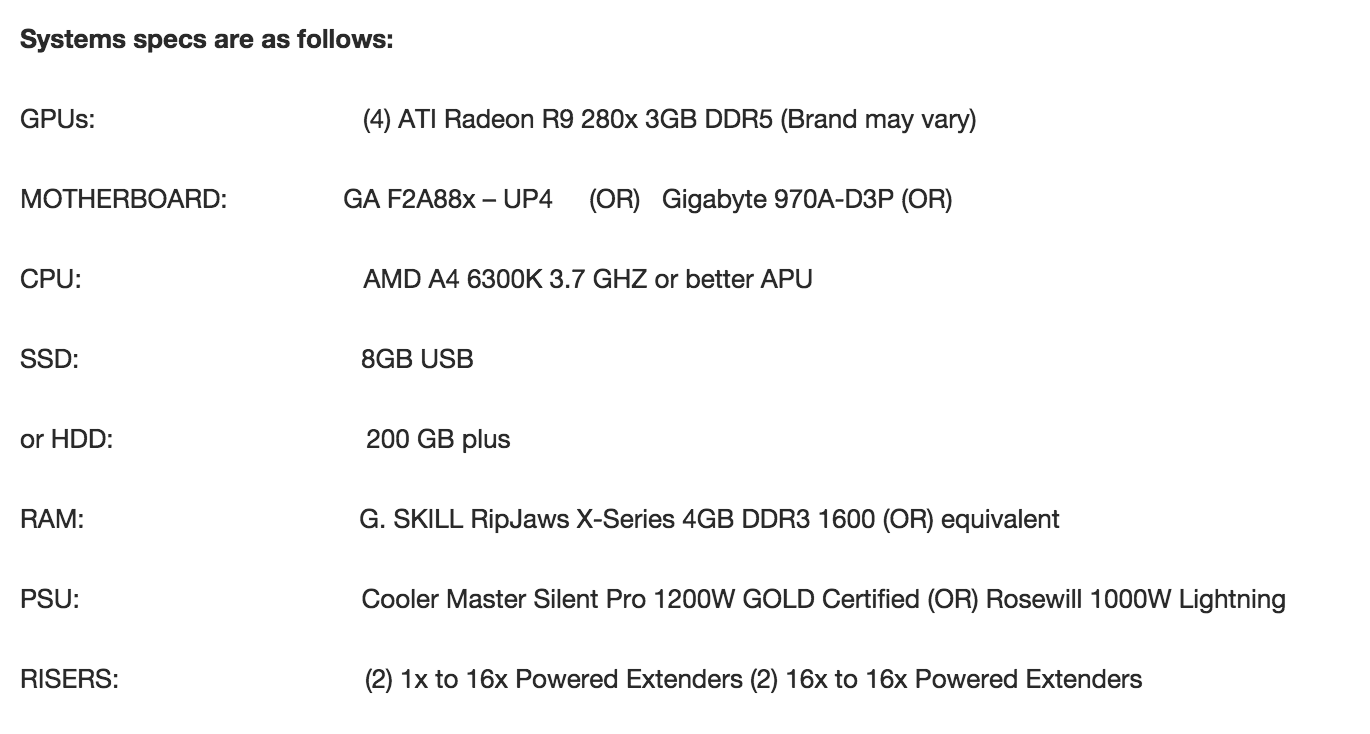 36
Proofs-of-Work
Bitcoin: SHA-256
	Compute intensive
	No value, motivates investment in SHA ASICs
Litecoin, Dogecoin: scrypt
	Memory-access intensive
	No value, motivates investment in general-			purpose computing (?)
Can we have a proof-of-work that also produces something useful?
37
Charge
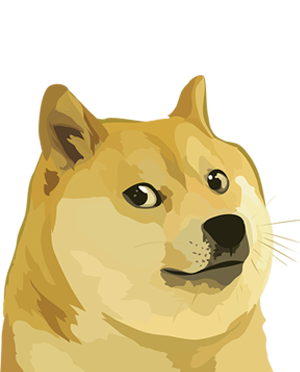 Project Proposals due Thursday (11:59pm)
If you don’t already have an idea or are looking for teammates, come to office hours!  (right now)
38